Domänenverwaltung
Baurechtsverträge
Erfahrungen und Lösungsansätze der Burgergemeinde Bern
Vortrag Regionalversammlung VBBG Worben / 01.11.2021
Inhalt
Inhalt
Vorstellung
Baurechte in der Burgergemeinde Bern 
Baurechtszins-Modelle
Der Baurechtsvertrag der Burgergemeinde Bern 
Spezialthemen
Frage-Runde
Vortrag Regionalversammlung VBBG Worben / 01.11.2021
[Speaker Notes: Was erwartet Sie?]
Baurechte in der Burgergemeinde Bern
Aufgaben Bereich Baurechte
Entwickeln der Gebietsstrategie für die Baurechte
Bewirtschaftung der Baurechte (Genehmigungen, Anpassungen, Neubewertungen, Verlängerungen, etc.) 
Abwicklung von Heimfällen
Prüfung Vorkaufsrechte
Betreuung und Abschluss von Dienstbarkeiten
Vortrag Regionalversammlung VBBG Worben / 01.11.2021
[Speaker Notes: Heute 5 MA mit 390 Stellenprozenten
Ab 01.03.2021 6 MA mit 470 Stellenprozenten]
Zielsetzung Referat Regionalversammlung VBBG 2021
Erfahrungen und Lösungsansätze der Burgergemeinde Bern im Umgang mit Baurechtsverträgen erläutern
Auf mögliche Problemstellungen hinweisen
Best Practice im Baurechtsvertrag der Burgergemeinde Bern weitergeben
Vortrag Regionalversammlung VBBG Worben / 01.11.2021
[Speaker Notes: Kein Anspruch auf absolute Korrektheit und Allgemeingültigkeit
Foliensatz wird später in geeigneter Form abgegeben]
Das Baurecht (nach ZGB Art. 779ff)
Vortrag Regionalversammlung VBBG Worben / 01.11.2021
Das Baurecht (nach ZGB Art. 779ff)
Das selbständige und dauernde Baurecht
Dienstbarkeit die es jemandem erlaubt, auf fremdem Grund ein Bauwerk zu errichten (durchbricht das Akzessionsprinzip)
Kann als Grundstück im Grundbuch aufgenommen werden. Ist über-tragbar, vererblich und kann mit Rechten / Pflichten belastet werden
Dauert zwischen 30 und 100 Jahren
Errichtung bedarf eine öffentliche Beurkundung
Geht das Baurecht unter fallen die bestehenden Bauwerke dem Grundeigentümer heim
Vortrag Regionalversammlung VBBG Worben / 01.11.2021
[Speaker Notes: Nicht 99 sondern 100 Jahre]
Das Baurecht (nach ZGB Art. 779ff)
Abgrenzungen und Spezialitäten
Unselbständige Baurechte sind nicht als Grundstück im Grundbuch aufgenommen und damit nicht handelbar resp. teilen das Schicksal der Bodenparzelle und des Berechtigten

Ein Unterbaurecht ist ein Baurecht auf einem Baurecht. Umfang, Inhalt und Dauer dürfen diejenigen des belasteten Baurechts nicht übersteigen

Ein Überbaurecht ist eine Dienstbarkeit und regelt den dinglichen Bestand von grenzüberragenden Gebäudeteilen
Vortrag Regionalversammlung VBBG Worben / 01.11.2021
[Speaker Notes: USBR: Trafostationen, Einstellhallen, Tramhaltestellen. 
Unterbaurecht: ESH, EFH Schwabgut etc.
 Untermietvertrag!
Überbaurecht ZGB 674: ESH / Grenzmauer etc.
ESH Unterirdisches Überbaurecht – Lagerhalle kann oberirdisches Unterbaurecht sein]
Das Baurecht (nach ZGB Art. 779ff)
Vorteile	Nachteile
Für eine lange Dauer keine Verfügungsgewalt über Grundstücke im BR
Einige Akteure im Immobilienmarkt meiden Baurechte
Heimfall-Risiko
Grundeigentum kann erhalten werden
Land ohne eigene Investition maximal nutzbar
Sicherstellung Planungshoheit (Verfügungshoheit in x Jahren)
Langfristige und sicherere Erträge
(Burger)Gemeinde als BR-Geberin gute Marktakzeptanz
Bauberechtigte müssten Land nicht kaufen (und finanzieren)
Vortrag Regionalversammlung VBBG Worben / 01.11.2021
[Speaker Notes: Beispiel Kirchenfeld 1882 (788’484 m2 für 425’000 verkauft  0.5/m2)
Planungshoheit für Arealentwicklung
Erträge grundpfandgesichert und üblicherweise teuerungsausgleichsberechtigt
Nettoerträge]
Baurechtszinsmodelle
Vortrag Regionalversammlung VBBG Worben / 01.11.2021
Baurechtszinsmodelle allgemein
Klassische Modelle
Verzinsung von Landwert mit Baurechtszinssatz
Absoluter Wert pro m2 Grundstücksfläche oder BGF / GFo
Alternative Modelle
Partnerschaftlicher Ansatz («Basler Modell»)
Einmalzahlung («Zürcher Modell»)
Speziallösungen (z. B. % des Mietertrages oder des Umsatzes)
Vortrag Regionalversammlung VBBG Worben / 01.11.2021
[Speaker Notes: Höhe BRZsatz zu definieren
Absolute Werte: «Preisschild», Neue Areale
Basler Modell: Nettoertrag der Liegenschaft wird partnerschaftlich nach Quote Baute und Boden geteilt
% wenn unklar wann was genau gebaut wird]
Baurechtszinsmodelle allgemein
Definition Baurechtszinssatz (Möglichkeiten)
Fixer Zinssatz über ganze Laufzeit
Fixer Zinssatz mit Anpassungsmöglichkeiten 15-25 Jahre
Marktwert-Bewertung

Koppelung an Hypothekarzinssatz / Referenzzinssatz / Libor etc. ist gefährlich
Vortrag Regionalversammlung VBBG Worben / 01.11.2021
[Speaker Notes: Kein Einfluss auf Entwicklung Referenzzinssatz]
Baurechtszinsmodelle allgemein
Wie bekommt man marktgerechte Landwerte/ Baurechtszinsen?
Immobilien-Bewertung durch externen Experten (Unabhängigkeit)

Für absolute Landwerte kann auf aktuelle Marktdaten, basierend auf Transaktionsdaten abgestützt werden, z.B.:
Fahrländer Partner
Wüest Partner AG
IAZI AG
Vortrag Regionalversammlung VBBG Worben / 01.11.2021
[Speaker Notes: Nutzen schafft Wert
Immer Stichtag-Bezogen
Bewertung ist dann Bestandteil BRV
Bewertung kostet zwischen 1000 – 5000.00
Auch Projekte
Marktdaten reichen für «Zweitmeinung» und mögliches «Preisschild»]
Baurechtszinsmodelle Burgergemeinde Bern
Vortrag Regionalversammlung VBBG Worben / 01.11.2021
Baurechtszinsmodelle Burgergemeinde Bern
Die Baurechtsverträge der Burgergemeinde Bern
sind vielfältig und Ergebnisse der jeweiligen Zeit
werden marktgerecht basierend auf aktuellen Verkehrswerten vereinbart
der Grossteil der Baurechtsverträge der Burgergemeinde Bern basieren auf Verzinsung von Landwert mit Baurechtszinssatz 
weitere Verträge wurden mit Baurechtszinsen pro m2 Grundstücks- oder Bruttogeschossfläche (Nutzung) vereinbart
einige Speziallösungen (Umsatz, Reduktion, Gemeinnützigkeit)
Vortrag Regionalversammlung VBBG Worben / 01.11.2021
Baurechtszinsmodell bis 2020
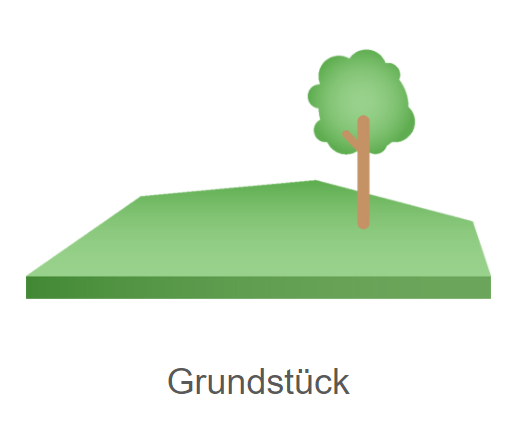 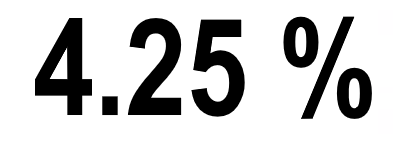 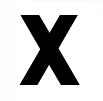 Verkehrswert Land	verzinst mit	 Baurechtszinssatz
Vortrag Regionalversammlung VBBG Worben / 01.11.2021
[Speaker Notes: Die heutige Praxis mit einem fixen Baurechtszins über alle Lagen und Nutzungen ist nicht marktgerecht.
Die hohe Landverzinsung von 4.25% ist im aktuellen Tiefzins-Marktumfeld kaum mehr zu vertreten.
Unterbewertungen]
Baurechtszinsmodell ab 2021
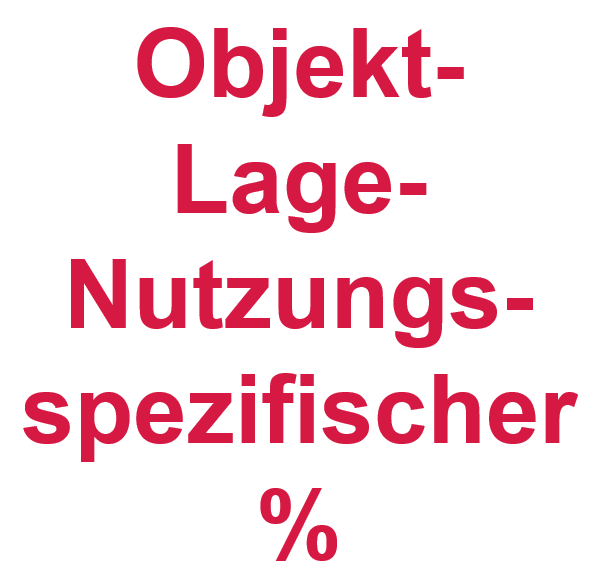 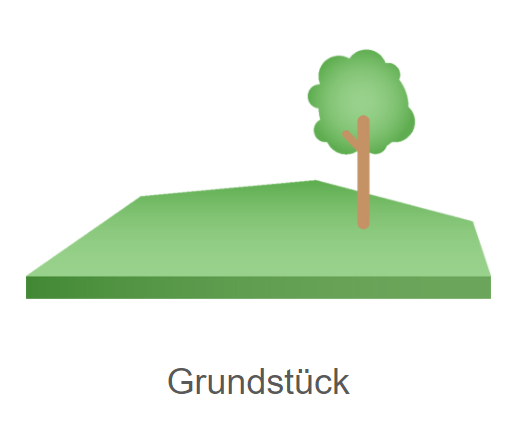 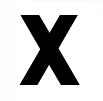 Verkehrswert Land	verzinst mit	 Baurechtszinssatz
Vortrag Regionalversammlung VBBG Worben / 01.11.2021
[Speaker Notes: BRZ variiert nach Lage, Nutzung und Objekt
Entspricht in der Regel dem Nettozinssatz der Immobilienbewertung
Hohe Werte mit tiefen Zinsen / tiefe Werte mit hohen Zinsen]
Baurechtszinsmodelle Burgergemeinde Bern
Festlegung spezifischer Baurechtszins
Entspricht üblicherweise dem Nettozinssatz der Immobilienbewertung
Wird vom externen Immobilienbewerter unabhängig festgelegt
Basiert auf risikolosem Realzins mit Zuschlägen für
Marktrisiko (Anlagekategorie Immobilien)
Objektrisiko (Lage, Nutzung)
Immobilität
Vortrag Regionalversammlung VBBG Worben / 01.11.2021
Baurechtszinsmodell ab 2021
Auszug Bodenpolitik 1/3
Der Baurechtszins variiert nach Lage, Nutzung und Objekt. Er wird in der Regel als Verzinsung des Landanteils einer Liegenschaft festgelegt. Der Baurechtszinssatz basiert auf einem risikolosen Realzins mit Risiko- und Immobilitätszuschlägen.
Als Basis für die Festlegung des Baurechtszinses dient in der Regel eine durch einen Experten nach einer anerkannten, ertragswertbasierten Methode erstellte Immobilienbewertung. In der Regel entspricht der Baurechtszinssatz dem Nettozinssatz der zugrunde liegenden Immobilienbewertung, wobei der Netto-zinssatz mit dem Diskontsatz und dem Nettokapitalisierungssatz gleichzusetzen ist.
Vortrag Regionalversammlung VBBG Worben / 01.11.2021
[Speaker Notes: Fälle sind vielseitig
In der Regel – FFKo kann in speziellen Fällen von der Bodenpolitik abweichen.
In der Regel BRZ / Nettozins  kann auch abweichen mit Zu/Abschlägen]
Baurechtszinsmodell ab 2021
Auszug Bodenpolitik 2/3
Die Immobilien werden zu Marktwerten bewertet. Die Bewertung erfolgt in der Regel auf der maximalen und bestmöglichen Nutzung des Grundstücks. Die Burgergemeinde Bern macht keine Vorgaben zu einzelnen Bewertungskomponenten. 
Der so festgelegte Baurechtszins wird mit vergleichbaren Baurechtsobjekten aus dem Portfolio der Burgergemeinde Bern verglichen. Der Vergleich erfolgt je nach vorhandenen Kennzahlen in Relation zur Fläche und/oder zum Ertrag. Bei erheblichen Differenzen erfolgt eine Angleichung.
Vortrag Regionalversammlung VBBG Worben / 01.11.2021
[Speaker Notes: Abweichung bei Bestandesbauten / Verlängerungen – insb. Gewerbeareale Brauchen Fläche nicht Volumen
Viele Vertragspartner 
Bern ist klein]
Baurechtszinsmodell ab 2021
Auszug Bodenpolitik 3/3
Bei besonderen Verhältnissen sind auch andere Entschädigungsmodelle, als die Verzinsung des Landwerts möglich, z. B. ein Baurechtszins in % der Netto-Soll-Mieterträge oder mit absoluten Werten pro m2 Nutzfläche / Grundstücksfläche.
Vortrag Regionalversammlung VBBG Worben / 01.11.2021
[Speaker Notes: Wankdorfstadion
ImmoSol]
Baurechtsvertrag
Vortrag Regionalversammlung VBBG Worben / 01.11.2021
Baurechtsvertrag
Die Baurechtsverträge der Burgergemeinde Bern
basieren auf dem jeweiligen durch die zuständigen Gremien bewilligten Muster-Baurechtsvertrag
weisen eine hohe Standardisierung auf
trotzdem ist jeder Vertrag ein Einzelstück
begründete Abweichungen möglich, jedoch durch zuständiges Gremium genehmigen zu lassen
Vortrag Regionalversammlung VBBG Worben / 01.11.2021
[Speaker Notes: Trotz Standardisierung muss Vertrag immer studiert werden]
Baurechtsvertrag
Die wesentlichsten Inhalte
Einräumung des Baurechts
Dauer
Übertragung / Vorkaufsrecht
Baurechtszins
Heimfall
Verhältnis gegenüber Dritten
Baugrund, Aushub, Altlasten
Weitere Bestimmungen
Vortrag Regionalversammlung VBBG Worben / 01.11.2021
[Speaker Notes: Nach Aufbau unseres BRV]
Baurechtsvertrag – Einräumung / Allgemeines
Einräumung des Baurechts (Ziff. II)
Lage + Umfang des Baurechts
Geplante Nutzung + Mindest-Nutzungsmass auf dem BR
zu erstellendes Bauwerk
Kostentragung Erstellung Bauwerk + Erschliessung etc.
allenfalls vorhandene Bauwerke
Realisierungsverpflichtung  Innert 5 Jahren mit dem Bau beginnen und in einem Projekt erstellen
Vortrag Regionalversammlung VBBG Worben / 01.11.2021
[Speaker Notes: Belastetes Grundstück
Verweis auf Messurkunde
Mindestnutzung z. B. 1.0 AZ
Verweis auf Pläne / Vorprojekt / Planungsvereinbarung
Realisierungsverpflichtung  nicht Bauland horten]
Baurechtsvertrag – Einräumung / Allgemeines
Nebenartikel Einräumung des Baurechts (Allgemeine Angaben)
Finanzierungsnachweis vor Baubeginn
Maximale Belehnung des Baurechts wird definiert (Standard zwischen 50 – 80% der Anlagekosten)
Unterhaltspflichten (ordnungsgemässer Zustand erhalten)
Nutzungseinschränkungen (Verbot von Lärm, üblen Gerüchen, Erschütterungen, schädliches Gewerbe)
Erweiterungen + Nutzungsänderungen müssen bewilligt werden Baugesuch wird erst unterzeichnet wenn Einigung vorhanden
Vortrag Regionalversammlung VBBG Worben / 01.11.2021
[Speaker Notes: Max. Belehnung 50 – 80% der Anlagekosten
Einigung Baugesuch  Auswirkungen auf BRZ geregelt
Sanktion: Vorzeitiger Heimfall]
Baurechtsvertrag – Dauer
Dauer (Ziff. III)
Beginn	
Laufzeit / Dauer(Standard Wohnen 90 Jahre / übrige Nutzungen 70 Jahre)
Ablaufdatum(Bei Grossüberbauungen einheitliches Enddatum)
Start Verhandlungen über Verlängerung (Standard heute 15 Jahre vor Ablauf)
Vortrag Regionalversammlung VBBG Worben / 01.11.2021
[Speaker Notes: Mit Grundbuch-Eintrag oder fixer Termin
Laufzeiten wichtig für BRN
Einheitliches Enddatum wichtig für BRG
Verhandlungen 15Jahre zu früh. 5 Jedoch zu spät.
Wichtig für Stockwerkeigentum (bestehendes)]
Baurechtsvertrag – Dauer
Exkurs Strategie – kritischer Punkt Ablaufdaten
Damit parzellenübergreifende Planungen in Zukunft möglich sind müssen Laufzeiten / Ablaufdaten harmonisiert werden 
Pro Quartier / Gebiet ein Ablaufdatum definieren Planungshoheit erhalten
Vor Verhandlungen über Verlängerung pro Gebiet Strategie entwickeln will man verlängern? Wie lange? Wann ist nächste Beurteilung?
Wird beeinflusst von der Standortgemeinde / Immobilienmarkt
Wird beeinflusst vom Bestand der Gebäude (Zustand, Restlebensdauer, Zukunftsaussichten der betreffenden Betriebe)
Vortrag Regionalversammlung VBBG Worben / 01.11.2021
[Speaker Notes: Laufzeit gleich Verfügungsgewalt gleich Macht
Bei Begründung + Verlängerung kann Einfluss genommen werden
Beispiel Lischenmoos
Nur weil einer verlängern will nicht ganze Entwicklungsmöglichkeit verlieren]
Baurechtsvertrag – Übertragung / Vorkaufsrecht
Übertragung / Vorkaufsrecht (Ziff. IV)
Das Baurecht ist übertragbar und vererblich Übertragung bedingt Genehmigung Grundeigentümerin
Begründung von Unterbaurechten und Stockwerkeigentum erfordert ebenfalls Genehmigung Grundeigentümerin
Rechte und Pflichten BRV müssen weiterübertragen werden
Das gesetzliche Vorkaufsrecht des Bauberechtigten wird aufgehoben
Das gesetzliche Vorkaufsrecht der Grundeigentümerin wird dahin modifiziert, dass ein Vorkaufspreis in den 10 Jahren nach Abschluss auf die effektiven Gestehungs- und Finanzierungskosten limitiert wird
Vortrag Regionalversammlung VBBG Worben / 01.11.2021
Baurechtsvertrag – Übertragung / Vorkaufsrecht
Genehmigung von Übertragung
Verweigerung Genehmigung 
Wenn Rechte + Pflichten aus BRV nicht übernommen werden
Fehlende Kreditwürdigkeit Erwerber
Wichtige Gründe (Sonderregeln für Stockwerkeigentum)

Sonderregeln für Stockwerkeigentum
Reglementarische Kompetenz zur Anpassung des BRV mit qualifiziertem Mehr
Inkasso Baurechtszins erfolgt über Verwaltung
Sicherstellung / Anpassung Grundpfand Baurechtszins erfolgt über Verwaltung
Vortrag Regionalversammlung VBBG Worben / 01.11.2021
[Speaker Notes: Anpassung, Veränderung und Verlängerung des BRV im Stweg
Grosse Herausforderung!]
Baurechtsvertrag – Übertragung / Vorkaufsrecht
Vorkaufsrecht
Vorkaufsrechte werden mit äusserster Zurückhaltung ausgeübt
Vertiefte Prüfung bei Wohnanteil von mind. 80%
Vertiefte Prüfung bei Entwicklungs- und Arrondierungsmöglichkeiten

Keine Prüfung / Ausübung bei Stockwerkeigentum / Miteigentum, Spezialobjekten, reiner Gewerbenutzung
Politisches Fingerspitzengefühl walten lassen
Vortrag Regionalversammlung VBBG Worben / 01.11.2021
[Speaker Notes: Kann Möglichkeit sein zu guten Konditionen Haus zu bekommen
Oder «störenden» Vertrag zu liquidieren]
Baurechtsvertrag – Baurechtszins
Baurechtszins (Ziff. V)
Baurechtszins und Basis (z. B. Landwert, Zinssatz, ev. Bewertung) Grundlage für spätere Anpassung
Mindestbaurechtszins
Beginn Zinspflicht (Standard Schnurgerüstabnahme) / Fälligkeit
Verzugsfolgen und Grundpfandsicherung (Standard 3 Jahres-BRZ)
Anpassungsklauseln
Teuerungsausgleich (100% Indexüberwälzung / alle 5 Jahre)
Neubewertungsklausel (alle 15 – 20 Jahre)
Bei Handänderung / Änderung Nutzungsart / Begründung UBR / STWEG
Vortrag Regionalversammlung VBBG Worben / 01.11.2021
[Speaker Notes: Nutzung ergibt Wert – wenn keine Nutzung verloren geht auch keine Reduktion BRZ
Wenn mehr Nutzung mehr BRZ
Kein Mindest-BRZ bei Neubewertungsklausel]
Baurechtsvertrag – Heimfall
Heimfall (Ziff. VI)
Heimfallentschädigung  Standard 90% für Wohnbauten Standard 70% für übrige Bauten tiefere Ansätze oder Rückbauverpflichtung für Spezialobjekte
Basis jeweils der Verkehrswert der Bauten und Anlagen beim Heimfall
Heimfall-Abschlag umstritten aber aus Sicht BR-Geberin wohl richtig Grundeigentümerin muss Bauten und Anlagen «kaufen» Stärkt Verhandlungsposition der Baurechtsgeberin 
Gilt auch für vorzeitigen Heimfall (schuldhafte Pflichtverletzung)
Vortrag Regionalversammlung VBBG Worben / 01.11.2021
[Speaker Notes: Wenn niemand kauft / nicht weiterbetrieben will müssen wir das dann kaufen. Unschön.]
Baurechtsvertrag – Heimfall
Exkurs Abwicklung Heimfall
Achtung!
Heimfall tritt von selber ein wenn Baurecht nicht verlängert wird
Grundstückblatt wird geschlossen
Sämtliche darauf eingetragenen Rechte / Pflichten gehen unter
Bauten und Anlagen gehen an die Grundeigentümerin über
Vortrag Regionalversammlung VBBG Worben / 01.11.2021
[Speaker Notes: Beispiel Stadt Bern Wankdorf]
Baurechtsvertrag – Heimfall
Exkurs Abwicklung Heimfall
Wenn Baurecht nicht verlängert werden soll, muss dieses nicht zwingend Heimfallen (Löschung Grundbuchblatt)
Allenfalls ist ein Rückkauf die bessere Lösung Baurechtparzelle mit allen Rechten und Pflichten bleibt erhalten Baurecht wird als Eigentümerbaurecht verlängert und weitergeführt «Grundlage» für allfälligen, späteren Weiterverkauf
Allenfalls kann das Baurecht direkt an einen Dritten verkauft werden Verlängerung mit dem Dritten ev. Vorteil für Bauberechtigten (Reduktion Heimfall-Abschlag)
Vortrag Regionalversammlung VBBG Worben / 01.11.2021
[Speaker Notes: Notariats-, Grundbuchgebühren und Handänderungssteuern sparen]
Baurechtsvertrag – Verhältnis gegenüber Dritten
Verhältnis gegenüber Dritten (Nebenklauseln, Ziff. VII)
Bauberechtigte hält Grundeigentümerin schadlos
Folgen einer Enteignung (partiell oder total)
Leitungen und Anlagen Dritter
Funde von historischem oder naturhistorischem Wert
Vortrag Regionalversammlung VBBG Worben / 01.11.2021
Baurechtsvertrag – Baugrund / Altlasten
Baugrund, Aushub und Altlasten (Ziff. VIII)
Die BG Bern kann sich an Mehrkosten infolge Altlasten / Baugrundverunreinigungen beteiligen
Maximaler Kostenbeitrag in der Höhe von 5 Jahres-BRZ
Kostenübernahme mit vorgängiger Regelung

Bauberechtigter verpflichtet sich jede Beeinträchtigung des Bodens zu unterlassen
Bauberechtigter haftet für verursachte Verunreinigungen und Schadstoffbelastungen, auch nach Ablauf des Baurechts
Vortrag Regionalversammlung VBBG Worben / 01.11.2021
[Speaker Notes: Baugrundverunreinigungen lasten auf Grundparzelle
Altlasten nicht das Problem, sind bekannt
Verunreinigungen (Innerststoffe / Abbruchmaterial) die erst bei Bau auftauchen]
Baurechtsvertrag – Weiteres
Weitere Vertragsbestimmungen (Ziff. IX)
Gewährleistung
Kostentragung
Latente Dienstbarkeiten + Steuern
Schiedsgerichtsbarkeit (Ziff. XI Streitigkeiten)
Vormerkungen (Ziff. X)
Der Vertrag als ganzes wie auch die wesentlichsten Einzel-Bestimmungen (Baurechtszins, Heimfall, Vorkaufsrecht, etc.) werden im Grundbuch vorgemerkt
Vortrag Regionalversammlung VBBG Worben / 01.11.2021
[Speaker Notes: Kann Möglichkeit sein zu guten Konditionen Haus zu bekommen
Oder «störenden» Vertrag zu liquidieren]
Spezial-Themen
Vortrag Regionalversammlung VBBG Worben / 01.11.2021
Spezial-Themen – Stockwerkeigentum im Bestand
Stockwerkeigentum im Baurecht
Häufig fehlendes Verständnis für Baurecht (Land gehört nicht zur Einheit)
Stowe-Gemeinschaften handeln gemeinsam Verlängerung + Anpassung wesentliche Bestandteile Baurechtsvertrag brauchen – vorbehaltlich reglementarischer Regelungen -  Einstimmigkeit
Ohne Einigung keine Verlängerung  Baurecht fällt Heim Stockwerkeigentum geht mit Baurecht unter
Heimfall-Entschädigung wird aufgeteilt viele / einige Stockwerkeigentümer verlieren Geld
Vortrag Regionalversammlung VBBG Worben / 01.11.2021
[Speaker Notes: Stowe-Eig wird wieder Mieter  Höchststrafe]
Spezial-Themen – Stockwerkeigentum im Bestand
Stockwerkeigentum im Baurecht - Lösungsansätze
Frühzeitig Anpassung und Ergänzung Stowe-Reglement vornehmen. 	Baurechtsvertrag kann mit qualifiziertem Mehr (2/3 Kopfstimmen mit 	2/3 Wertquoten) angepasst und verlängert werden	Braucht auch Einstimmigkeit, jedoch kein Zeitdruck wegen 	Ablaufdatum

Wenn sich keine Einigung abzeichnet: Plan B ausarbeiten
Lösungsansatz: Nachfolge-Baurecht mit Nachfolge Stockwerkeigentum begründenVerlängerungswillige kaufen mit Heimfallentschädigung ihre Whg zurück
Vortrag Regionalversammlung VBBG Worben / 01.11.2021
[Speaker Notes: Stowe-Eig wird wieder Mieter  Höchststrafe
Nachfolge-Stowe ist mit hohen Kosten / viel Aufwand verbunden, zudem Komplex / schwer zu vermitteln]
Spezial-Themen – Spekulationsschutz
Vergünstige Baurechte / Spekulationsschutz
Vergünstigungen eher im Sinn von Rabatten gewähren, als mit tiefen Baurechtszinsen  	Brutto-Baurechtszins sauber ausweisen und vertraglich vereinbaren, 	Vergünstigung mittels Rabatt ausweisen / an Bestimmungen knüpfen	Wenn kein Anspruch mehr auf Rabatt besteht oder sich BRN nicht an 	Regeln hält, gilt automatisch der marktgerechte Baurechtszins
Zu günstige Konditionen führen dazu, dass die Bauberechtigten bei einem Verkauf einen Teil des Landwerts konsumieren («Gewinn machen»)
Spekulationsschutzklauseln können helfen, z. B. Verkaufspreis auf teuerungsbereinigte Gestehungskosten limitieren einzige taugliche Sanktion: Vorkaufsrecht
Vortrag Regionalversammlung VBBG Worben / 01.11.2021
[Speaker Notes: Alternativen über Rückerstattungen / Amortisationsbeiträge oder a fonds Perdu Leistungen beim Bauen]
Spezial-Themen – Planungsmehrwerte
Planungsmehrwerte / Mehrwertabschöpfung
Nach Neueinzonungen oder Umzonungen kann die Standortgemeinde einen Teil des Planungsmehrwertes abschöpfen (30-50%)
Die Mehrwertabschöpfung lastet auf dem Grundstück, auch wenn die Bauberechtigte die Umzonung angestossen hat und die höhere Nutzung realisiert
Die Realisierung der höheren Nutzung bedingt üblicherweise eine Anpassung des Baurechtsvertrages Die Bauberechtigte hat einen höheren Baurechtszins zu bezahlen
Die Bauberechtigte kann die Mehrwertabschöpfung bezahlen und über den Baurechtszins amortisieren
Vortrag Regionalversammlung VBBG Worben / 01.11.2021
[Speaker Notes: Alternativen über Rückerstattungen / Amortisationsbeiträge oder a fonds Perdu Leistungen beim Bauen]
Spezial-Themen – Planungsvereinbarung
Planungsvereinbarung (Erstbebauung oder Umnutzung Baurechte)
Projektentwicklung und Planung kosten Geld
Die Bauberechtigten erbringen Vorleistungen und gehen ins Risiko
Um Bauberechtigten Planungssicherheit zu geben schliessen wir eine Planungsvereinbarung ab:
Regelt die wesentlichen Eckpunkte des zukünftigen Baurechtsvertrages
Regelt Bestimmungen zur Einräumung eines Baurechts
Gibt Bewilligung zur Planung und Baueingabe eines Projekts auf Boden Grundeigentümerin
Vortrag Regionalversammlung VBBG Worben / 01.11.2021
[Speaker Notes: Sicherheit das BRV erst abgeschlossen wird wenn gebaut werden soll
BRZ / Laufzeit / Heimfall / Anpassungs-Meccano
Gültigkeit
Bedingungen: Finanzierung, Baubewilligung, Willensäusserung]
Vortrag Regionalversammlung VBBG Worben / 01.11.2021
Abschluss
Fragen?
Vortrag Regionalversammlung VBBG Worben / 01.11.2021
[Speaker Notes: Darum würden wir den Nachtrag 1 zur Bodenpolitik zur Genehmigung empfehlen.]
Besten Dank für Ihre Aufmerksamkeit
[Speaker Notes: Hohe Zinssätze haben hohe Risikozuschläge]